Personality Disorders
Introduction
Personality can be defined as an ingrained enduring pattern of behaving and relating to self, others, and the environment; it includes perceptions, attitudes, and emotions. 
These behaviors and characteristics are consistent across a broad range of situations and do not change easily. 
A person usually is not consciously aware of her or his personality. Many factors influence personality: some stem from biologic and genetic makeup, whereas some are acquired as a person develops and interacts with the environment and other people.
Introduction
Personality disorders are diagnosed when personality traits become inflexible and maladaptive and significantly interfere with how a person functions in society or cause the person emotional distress. 
They usually are not diagnosed until adulthood, when personality is more completely formed. Nevertheless, maladaptive behavioral patterns often can be traced to early childhood or adolescence. 
Although there can be great variance among clients with personality disorders, many experience significant impairment in fulfilling family, academic, employment, and other functional roles.
Introduction
Diagnosis is made when the person exhibits enduring behavioral patterns that deviate from cultural expectations in two or more of the following areas:
Ways of perceiving and interpreting self, other people, and events (cognition).
Range, intensity, and appropriateness of emotional response (affect).
Interpersonal functioning.
Ability to control impulses or express behavior at the appropriate time and place (impulse control).
Introduction
Personality disorders are longstanding because personality characteristics do not change easily. Thus, clients with personality disorders continue to behave in their same familiar ways even when these behaviors cause them difficulties or distress. 
No specific medication alters personality, and therapy designed to help clients make changes is often long term with very slow progress. 
Some people with personality disorders believe their problems stem from others or the world in general; they do not recognize their own behavior as the source of difficulty. 
For these reasons, people with personality disorders are difficult to treat, which may be frustrating for the nurse and other caregivers as well as for family and friends. 
There are also difficulties in diagnosing and treating clients with personality disorders because of similarities and subtle differences between categories or types. Types often overlap, and many people with personality disorders also have coexisting mental illnesses.
Categories of Personality Disorders
The DSM-IV-TR classifies personality disorders into “clusters,” or categories, based on the predominant or identifying features:
Cluster A includes people whose behavior appears odd or eccentric and includes paranoid, schizoid, and schizotypal personality disorders.
Cluster B includes people who appear dramatic, emotional, or erratic and includes antisocial, borderline, histrionic, and narcissistic personality disorders.
Cluster C includes people who appear anxious or fearful and includes avoidant, dependent, and obsessive–compulsive personality disorders.
Categories of Personality Disorders
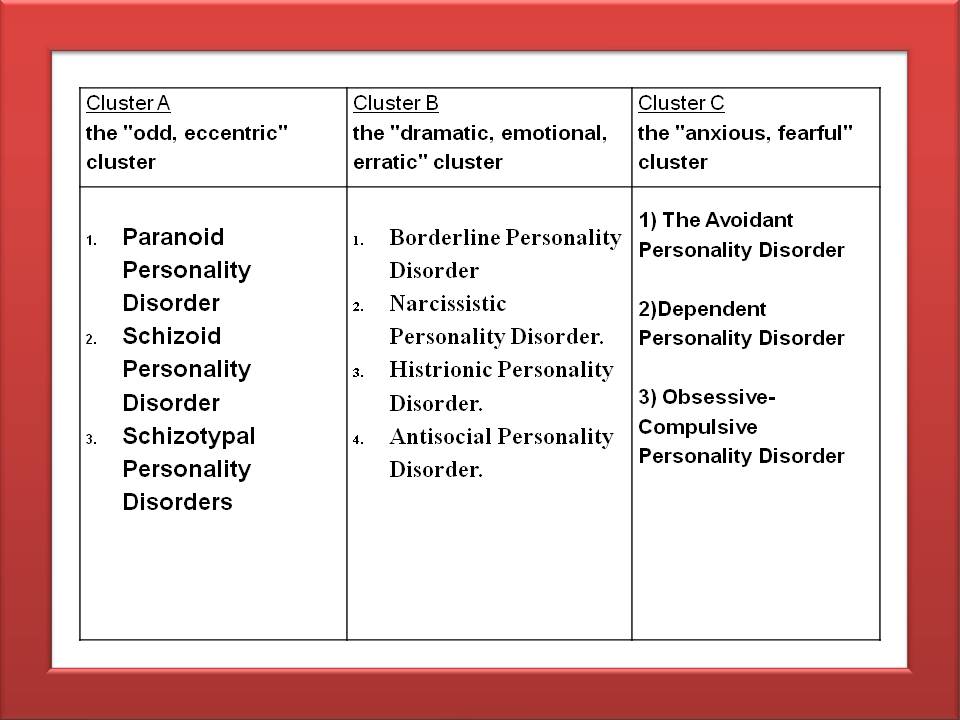 Categories of Personality Disorders
In psychiatric settings, nurses most often encounter clients with antisocial and borderline personality disorders.
Clients with antisocial personality disorder may enter a psychiatric setting as part of a court-ordered evaluation or as an alternative to jail. 
Clients with borderline personality disorder often are hospitalized because their emotional instability may lead to self-inflicted injuries.
Categories of Personality Disorders
Most clients with these disorders are not treated in acute care settings for these personality disorders. 
Nurses may encounter these clients in any health-care setting or in the psychiatric setting when a client is already hospitalized for another major mental illness.
Onset and Clinical Course
Clients with personality disorders have a higher death rate, especially as a result of suicide; they also have higher rates of suicide attempts, accidents, and emergency department visits and increased rates of separation, divorce, and involvement in legal proceedings regarding child custody. 
Personality disorders have been correlated highly with criminal behavior (70% to 85% of criminals have personality disorders), alcoholism (60% to 70% of alcoholics have personality disorders), and drug abuse (70% to 90% of those who abuse drugs have personality disorders).
Onset and Clinical Course
People with personality disorders often are described as “treatment resistant.” This is not surprising, considering that personality characteristics and behavioral patterns are deeply ingrained. 
It is difficult to change one’s personality; if such changes occur, they evolve slowly. 
The slow course of treatment can be very frustrating for family, friends, and health-care providers.
Onset and Clinical Course
Another barrier to treatment is that many clients with personality disorders do not perceive their dysfunctional or maladaptive behaviors as a problem; indeed, sometimes these behaviors are a source of pride. For example, an aggressive person may perceive himself or herself as having a strong personality and being someone who can’t be taken advantage of or pushed around. 
Clients with personality disorders frequently fail to understand the need to change their behavior and may view changes as a threat.
Treatment
Combinations of medication and group and individual therapies are more likely to be effective than is any single treatment.
CLUSTER A: PERSONALITY DISORDERS
Paranoid personality disorder is characterized by pervasive mistrust and suspiciousness of others. 
Clients with this disorder interpret others’ actions as potentially harmful. During periods of stress, they may develop transient psychotic symptoms. 
The disorder is more common in men than in women.
Paranoid Personality Disorder
Clients appear aloof and withdrawn and may remain a considerable physical distance from the nurse; they view this as necessary for their protection. 
Clients also may appear guarded; they may survey the room and its contents, look behind furniture or doors, and generally appear alert to any impending danger. They may choose to sit near the door to have ready access to an exit or with their backs against the wall to prevent anyone from sneaking up behind them. They may have a restricted affect and may be unable to demonstrate warm or empathic emotional responses such as “You look nice today”. 
Mood may be labile, quickly changing from quietly suspicious to angry or hostile. 
Responses may become sarcastic for no apparent reason. 
The constant mistrust and suspicion that clients feel toward others and the environment distorts thoughts, thought processing, and content.
Nursing Interventions
Forming an effective working relationship with paranoid or suspicious clients is difficult. The nurse must remember that these clients take everything seriously and are particularly sensitive to the reactions and motivations of others. Therefore, the nurse must approach these clients in a formal, business-like manner and refrain from social chitchat or jokes. Being on time, keeping commitments, and being particularly straightforward are essential to the success of the nurse–client relationship.
Because these clients need to feel in control, it is important to involve them in formulating their plans of care. 
One of the most effective interventions is helping clients to learn to validate ideas before taking action; however, this requires the ability to trust and to listen to one person. The rationale for this intervention is that clients can avoid problems if they can refrain from taking action until they have validated their ideas with another person. This helps prevent clients from acting on paranoid ideas or beliefs. It also assists them to start basing decisions and actions on reality.
Schizoid Personality Disorder
Schizoid personality disorder is characterized by a pervasive pattern of detachment from social relationships and a restricted range of emotional expression in interpersonal settings. 
People with schizoid personality disorder avoid treatment as much as they avoid other relationships, unless their life circumstances change significantly.
Schizoid Personality Disorder
Clients with schizoid personality disorder display a constricted affect and little, if any, emotion. They are aloof, appearing emotionally cold, uncaring, or unfeeling. They report no leisure or pleasurable activities because they rarely experience enjoyment. 
Even under stress or adverse circumstances, their response appears passive and disinterested. There is marked difficulty experiencing and expressing emotions, particularly anger. Oddly, clients do not report feeling distressed about this lack of emotion; it is more distressing to family members.
Schizoid Personality Disorder
Clients generally are accomplished intellectually and often involved with computers or electronics in hobbies or work. 
They may spend long hours solving puzzles or mathematical problems, although they see these pursuits as useful or productive rather than fun.
Nursing Interventions
Nursing interventions focus on improved functioning in the community. 
If a client needs housing or a change in living circumstances, the nurse can make referrals to social services or appropriate local agencies for assistance. 
The nurse can help agency personnel find suitable housing that accommodates the client’s desire. 
Facilities designed to promote socialization through group activities would be less desirable.
Schizotypal Personality Disorder
Schizotypal personality disorder is characterized by a pervasive pattern of social and interpersonal deficits marked by acute discomfort with and reduced capacity for close relationships as well as by cognitive or perceptual distortions and behavioral eccentricities. 
Clients may experience transient psychotic episodes in response to extreme stress. 
An estimated 10% to 20% of people with schizotypal personality disorder eventually develop schizophrenia.
Schizotypal Personality Disorder
Clients often have an odd appearance that causes others to notice them. They may be unkempt and disheveled, and their clothes are often ill-fitting, do not match, and may be stained or dirty.
Speech is coherent but may be loose, or vague. Clients often provide unsatisfactory answers to questions and may be unable to specify or to describe information clearly. They frequently use words incorrectly, which makes their speech sound bizarre. 
These clients have a restricted range of emotions; that is, they lack the ability to experience and to express a full range of emotions such as anger, happiness, and pleasure. 
Affect is often flat and sometimes is silly or inappropriate.
Schizotypal Personality Disorder
Cognitive distortions include ideas of reference, magical thinking, and odd beliefs. 
Ideas of reference usually involve the client’s belief that events have special meaning for him or her. 
In magical thinking, which is normal in small children, a client believes he or she has special powers—that by thinking about something, he or she can make it happen. In addition, clients may express ideas that indicate paranoid thinking and suspiciousness, usually about the motives of other people.
Schizotypal Personality Disorder
Clients experience great anxiety around other people, especially those who are unfamiliar. This does not improve with time or repeated exposures; rather, the anxiety may intensify. This results from the belief that strangers cannot be trusted. 
Interpersonal relationships are troublesome; therefore, clients may have only one significant relationship, usually with a first degree relative. 
They may remain in their parents’ home well into the adult years. They have a limited capacity for close relationships, even though they may be unhappy being alone.
Nursing Interventions
The focus of nursing care for clients with schizotypal personality disorder is development of self-care and social skills and improved functioning in the community. 
The nurse encourages clients to establish a daily routine for hygiene and grooming. 
Because these clients are uncomfortable around others and this is not likely to change, the nurse must help them function in the community with minimal discomfort. It may help to ask clients to prepare a list of people in the community with whom they must have contact, such as a landlord, store clerk, or pharmacist. The nurse can then role-play interactions that clients would have with each of these people; this allows clients to practice clear and logical requests to obtain services or to conduct personal business. 
Because face-to-face contact is more uncomfortable, clients may be able to make written requests or to use the telephone for business. Social skills training may help clients to talk clearly with others and to reduce bizarre conversations.
CLUSTER B: PERSONALITY DISORDERS
Antisocial personality disorder is characterized by a pervasive pattern of disregard for and violation of the rights of others. 
In prison populations, about 50% are diagnosed with antisocial personality disorder.
Application of the nursing process:antisocial personality disorder
In adolescence, clients may have engaged in lying, sexual promiscuity, cigarette smoking, substance use, and illegal activities that brought them into contact with police. 
These clients cannot empathize with the feelings of others, which enables them to exploit others without guilt. Usually, they feel remorse only if they are caught breaking the law or exploiting someone.
They view the world as cold and hostile and therefore rationalize their behavior. Clichés such as “It’s a dog-eat-dog world” represent their viewpoint. Clients believe they are only taking care of themselves because no one else will.
These clients generally exercise poor judgment for various reasons. They pay no attention to the legality of their actions and do not consider morals or ethics when making decisions.
Antisocial Personality Disorder/ Diagnostic Criteria:
Violation of the rights of others.
Lack of remorse for behavior.
Shallow emotions.
Lying.
Rationalization of own behavior.
Poor judgment.
Irritability and aggressiveness.
Lack of insight.
Exploitation of people in relationships.
Poor work history.
Consistent irresponsibility.
Data Analysis
People with antisocial personality disorder generally do not seek treatment voluntarily unless they perceive some personal gain from doing so. For example, a client may choose a treatment setting as an alternative to jail or to gain sympathy from an employer; they may cite stress as a reason for absenteeism or poor performance. 
Inpatient treatment settings are not necessarily effective for these clients and may, in fact, bring out their worst qualities. Nursing diagnoses commonly used when working with these clients include the following:
Ineffective coping.
Ineffective role performance.
Risk for other-directed violence.
Nursing Interventions
Promoting responsible behavior:
Limit setting.
State the limit.
Identify consequences of exceeding the limit.
Identify expected or acceptable behavior.
Consistent adherence to rules and treatment plan.
Confrontation.
Point out problem behavior.
Keep client focused on self.
Helping clients solve problems and control emotions:
Effective problem-solving skills.
Decreased impulsivity.
Expressing negative emotions such as anger or frustration.
Taking a time-out from stressful situations.
Enhancing role performance:
Identifying barriers to role fulfillment.
Decreasing or eliminating use of drugs and alcohol.
Client / Family Education
Avoiding use of alcohol and other drugs.
Appropriate social skills.
Effective problem-solving skills.
Managing emotions such as anger and frustration.
Taking a time-out to avoid stressful situations.
Borderline Personality Disorder
Borderline personality disorder is characterized by a pervasive pattern of unstable interpersonal relationships, self-image, and affect as well as marked impulsivity. 
Borderline personality disorder is the most common personality disorder found in clinical settings. 
It is three times more common in women than in men. 
Typically, recurrent self- mutilation is a cry for help, an expression of intense anger or helplessness, or a form of self-punishment. The resulting physical pain is also a means to block emotional pain. Clients who engage in self-mutilation do so to reinforce that they are still alive; they seek to experience physical pain in the face of emotional numbing.
Borderline Personality Disorder
Working with clients who have borderline personality disorder can be frustrating. They may cling and ask for help one minute and then become angry, act out, and reject all offers of help in the next minute. 
They may attempt to manipulate staff to gain immediate gratification of needs and at times sabotage their own treatment plans by purposely failing to do what they have agreed. Their labile mood, unpredictability, and diverse behaviors can make it seem as if the staff is always “back to square one” with them.
Assessment
Fifty percent of these clients have experienced childhood sexual abuse; others have experienced physical and verbal abuse and parental alcoholism. 
Clients tend to use transitional objects (e.g., teddy bears, pillows, blankets, and dolls) extensively; this may continue into adulthood. Transitional objects are often similar to favorite items from childhood that the client used for comfort or security.
Assessment
The pervasive mood is dysphoric, involving unhappiness, restlessness, and malaise. 
Clients often report intense loneliness, boredom, frustration, and feeling “empty.” They rarely experience periods of satisfaction or wellbeing.
They usually are hypersensitive to others’ emotions, which can easily trigger reactions. Minor changes may precipitate a severe emotional crisis, for example, when an appointment must be changed from one day to the next. Commonly, these clients experience major emotional trauma when their therapists take vacations.
Data Analysis
Nursing diagnoses for clients with borderline personality disorder may include the following:
Risk for suicide.
Risk for self-mutilation.
Risk for other-directed violence.
Ineffective coping.
Social isolation.
Nursing Interventions
Promoting client’s safety:
No-self-harm contract.
Safe expression of feelings and emotions.
Helping client to cope and control emotions:
Identifying feelings.
Moderating emotional responses.
Decreasing impulsivity.
Cognitive restructuring techniques:
Thought stopping.
Decatastrophizing.
Structuring time.
Teaching social skills.
Teaching effective communication skills.
Entering therapeutic relationship:
Limit setting.
Confrontation.
Client/Family Education
Teaching social skills:
Maintaining personal boundaries.
Realistic expectations of relationships.
Making a written schedule of activities.
Making a list of solitary activities to combat boredom.
Teaching self-management through cognitive restructuring.
Decatastrophizing situation.
Thought stopping.
Positive self-talk.
Using distraction, such as walking or listening to music.
Histrionic Personality Disorder
Histrionic personality disorder is characterized by a pervasive pattern of excessive emotionality and attention seeking. 
It is seen more often in women than in men. 
Clients usually seek treatment for depression, unexplained physical problems, and difficulties in relationships.
Histrionic Personality Disorder
The tendency of these clients to exaggerate the closeness of relationships or to dramatize relatively minor occurrences can result in unreliable data. 
Speech is usually colorful and theatrical. It becomes apparent, however, that although colorful and entertaining, descriptions are vague and lack detail. 
Overall appearance is normal, although clients may overdress (e.g., wear an evening dress and high heels for a clinical interview). 
Clients are overly concerned with impressing others with their appearance and spend inordinate time, energy, and money to this end. Dress and flirtatious behavior are not limited to social situations or relationships but also occur in occupational and professional settings. The nurse may feel these clients are charming or even seductive.
Histrionic Personality Disorder
Clients are uncomfortable when they are not the center of attention and go to great lengths to gain that status. They use their physical appearance and dress to gain attention. At times, they may fish for compliments in unsubtle ways, fabricate unbelievable stories, or create public scenes to attract attention. 
They may even faint, become ill, or fall to the floor. They brighten considerably when given attention after some of these behaviors; this leaves others feeling that they have been used. Any comment or statement that could be interpreted as uncomplimentary or unflattering may produce a strong response such as a temper tantrum or crying outburst.
Nursing Interventions
The nurse gives clients feedback about their social interactions with others, including manner of dress and nonverbal behavior. 
Feedback should focus on appropriate alternatives, not merely criticism. For example, the nurse might say, “When you embrace and kiss other people on first meeting them, they may interpret your behavior in a sexual manner. It would be more acceptable to stand at least 2 feet away from them and to shake hands.”
Nursing Interventions
It also may help to discuss social situations to explore clients’ perceptions of others’ reactions and behavior. Teaching social skills and role-playing those skills in a safe, nonthreatening environment can help clients to gain confidence in their ability to interact socially. 
The nurse must be specific in describing and modeling social skills, including establishing eye contact, engaging in active listening, and respecting personal space.
Narcissistic Personality Disorder
Narcissistic personality disorder is characterized by a pervasive pattern of grandiosity (in fantasy or behavior), need for admiration, and lack of empathy. 
Fifty percent to 75% of people with this diagnosis are men. 
Individual psychotherapy is the most effective treatment, and hospitalization is rare unless comorbid conditions exist for which the client requires inpatient treatment.
Narcissistic Personality Disorder
They lack the ability to recognize or to empathize with the feelings of others.
They may express their grandiosity overtly, or they quietly may expect to be recognized for their perceived greatness. They often are preoccupied with fantasies of unlimited success, power, brilliance, beauty, or ideal love. These fantasies reinforce their sense of superiority.
Thought processing is intact, but insight is limited or poor. Clients believe themselves to be superior and special and are unlikely to consider that their behavior has any relation to their problems: they view their problems as the fault of others.
Narcissistic Personality Disorder
At work, these clients may experience some success because they are ambitious and confident. Difficulties are common, however, because they have trouble working with others (whom they consider to be inferior) and have limited ability to accept criticism or feedback. 
They also are likely to believe they are underpaid and underappreciated or should have a higher position of authority even though they are not qualified.
Nursing Interventions
Clients with narcissistic personality disorder can present one of the greatest challenges to the nurse. 
The nurse must use self-awareness skills to avoid the anger and frustration that these clients’ behavior and attitude can engender. Clients may be rude and arrogant, and unwilling to wait. 
The nurse must not internalize such criticism or take it personally. The goal is to gain cooperation of these clients with other treatment as indicated. The nurse teaches about comorbid medical or psychiatric conditions, medication regimen, and any needed self-care skills in a matter-of-fact manner. He or she sets limits on rude or verbally abusive behavior and explains his or her expectations of the client.
CLUSTER C: PERSONALITY DISORDERS
Avoidant personality disorder is characterized by a pervasive pattern of social discomfort and low self-esteem, and hypersensitivity to negative evaluation. 
These clients are likely to report being overly inhibited as children and that they often avoid unfamiliar situations and people with an intensity beyond that expected for their developmental stage.
They are hypersensitive to negative evaluation from others and readily believe themselves to be inferior.
Avoidant Personality Disorder
Clients are reluctant to do anything perceived as risky, which, for them, is almost anything. They are fearful and convinced they will make a mistake, be humiliated, or embarrass themselves and others. Because they are unusually fearful of rejection, criticism, shame, or disapproval, they tend to avoid situations or relationships that may result in these feelings. 
They usually strongly desire social acceptance and human companionship: they wish for closeness and intimacy but fear possible rejection and humiliation. These fears hinder socialization, which makes clients seem awkward and socially inept.
Avoidant Personality Disorder
Clients may report some success in occupational roles because they are so eager to please or to win a supervisor’s approval. Shyness, awkwardness, or fear of failure, however, may prevent them from seeking jobs that might be more suitable, challenging, or rewarding. 
For example, a client may reject a promotion and continue to remain in an entry-level position for years even though he or she is well qualified to advance.
Nursing Interventions
These clients require much support and reassurance from the nurse. 
In the nonthreatening context of the relationship, the nurse can help them to explore positive self-aspects, positive responses from others, and possible reasons for self-criticism. 
Helping clients to practice self-affirmations and positive self-talk may be useful in promoting self-esteem. 
Other cognitive restructuring techniques such as reframing and decatastrophizing can enhance self-worth. The nurse can teach social skills and help clients to practice them in the safety of the nurse–client relationship. 
Although these clients have many social fears, those are often counterbalanced by their desire for meaningful social contact and relationships. 
The nurse must be careful and patient with clients and not expect them to implement social skills too rapidly.
Dependent Personality Disorder
Dependent personality disorder is characterized by a pervasive and excessive need to be taken care of, which leads to submissive and clinging behavior and fears of separation. These behaviors are designed to elicit caretaking from others. 
The disorder is seen three times more often in women than in men. 
It runs in families and is most common in the youngest child. People with dependent personality disorder often seek treatment for anxious, depressed, or somatic symptoms.
Dependent Personality Disorder
Clients are frequently anxious and may be mildly uncomfortable. They are often pessimistic and self-critical; other people hurt their feelings easily. 
They commonly report feeling unhappy or depressed; this is associated most likely with the actual or threatened loss of support from another. They are preoccupied excessively with unrealistic fears of being left alone to care for themselves. They believe they would fail on their own, so keeping or finding a relationship occupies much of their time. 
They have tremendous difficulty making decisions, no matter how minor. They seek advice and repeated reassurances about all types of decisions, from what to wear to what type of job to pursue.
Clients perceive themselves as unable to function outside a relationship with someone who can tell them what to do. They are very uncomfortable and feel helpless when alone, even if the current relationship is intact. They have difficulty initiating projects or completing simple daily tasks independently.
Nursing Interventions
The nurse must help clients to express feelings of grief and loss over the end of a relationship while fostering autonomy and self-reliance. 
Helping clients to identify their strengths and needs is more helpful than encouraging the overwhelming belief that “I can’t do anything alone!” Cognitive restructuring techniques such as reframing and decatastrophizing may be beneficial.
Nursing Interventions
The nurse also may need to teach problem-solving and decision-making and help clients apply them to daily life. He or she must refrain from giving advice about problems or making decisions for clients even though clients may ask the nurse to do so. 
The nurse can help the client to explore problems, serve as a sounding board for discussion of alternatives, and provide support and positive feedback for the client’s efforts in these areas.
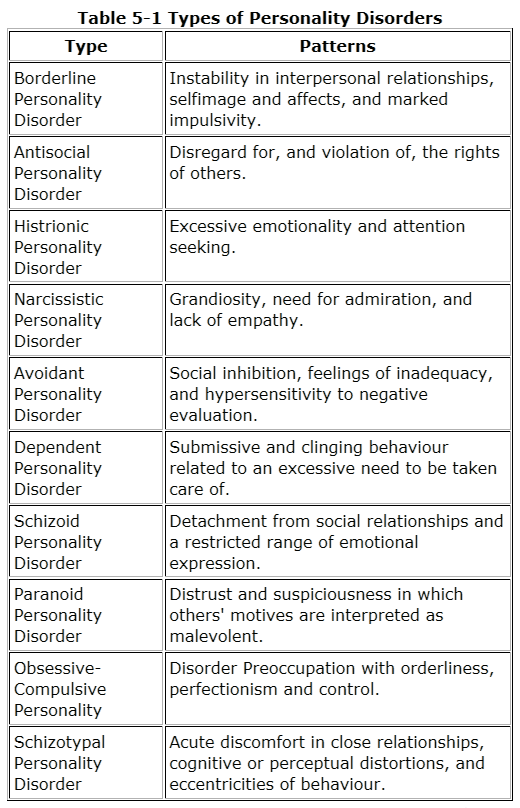